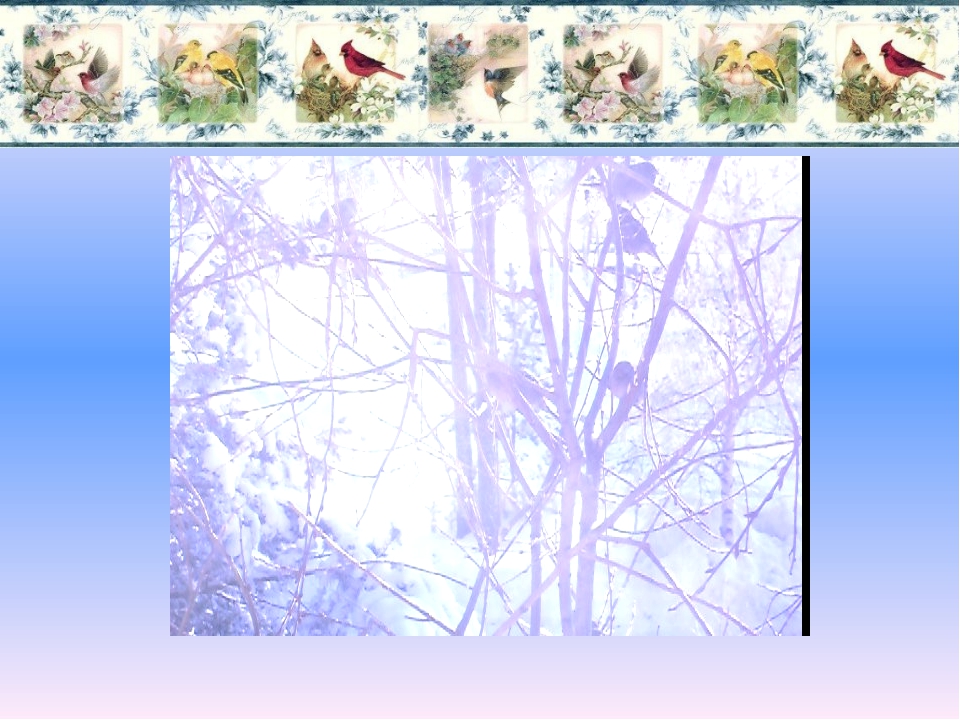 Викторина по ФЦКМ на тему:
 «Что мы знаем о птицах» 
для детей подготовительной группы
Подготовили:
 Печникова Н.Н
 Селина Е. А.
п. Тазовский
2021 г.
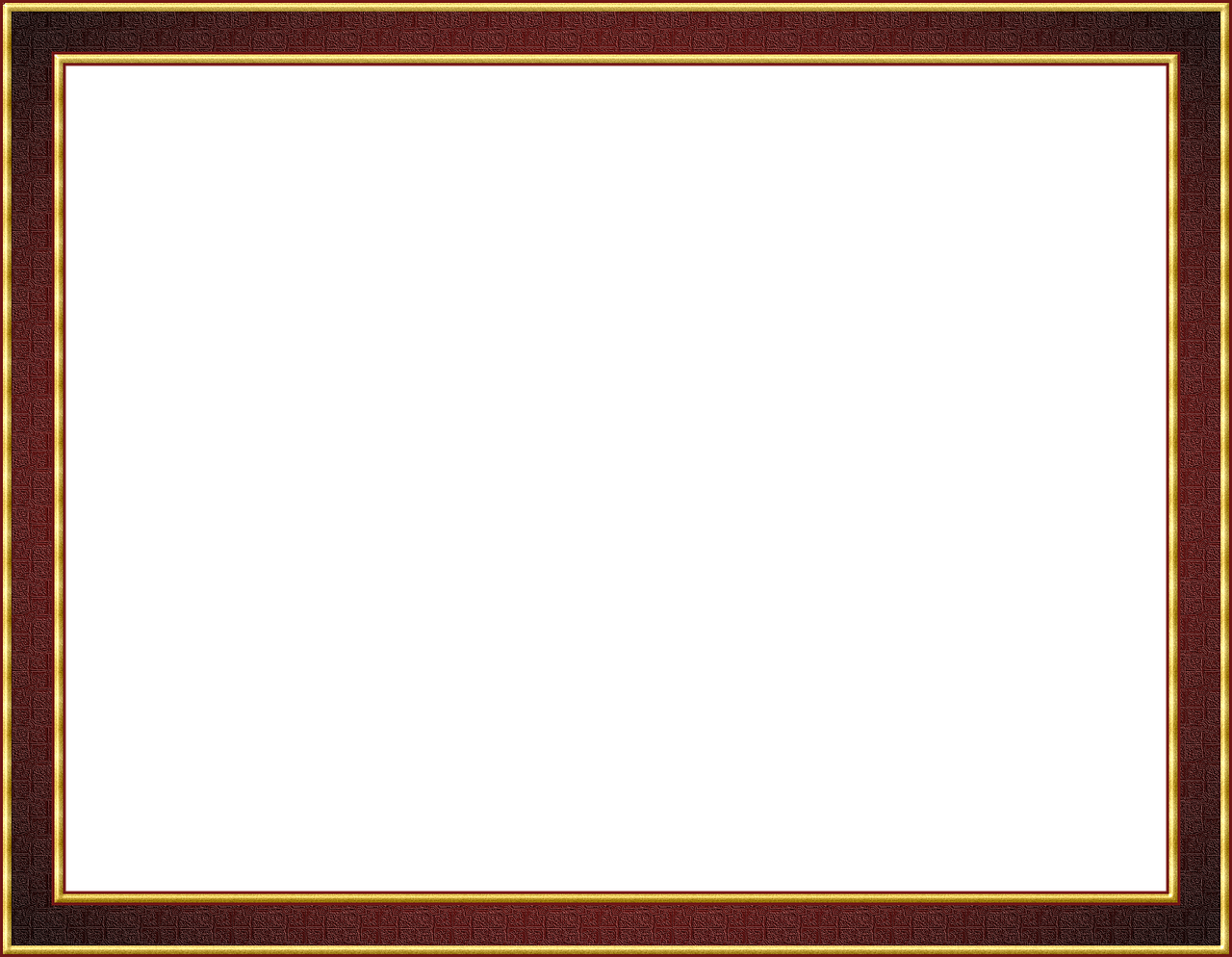 Найди и назови птиц
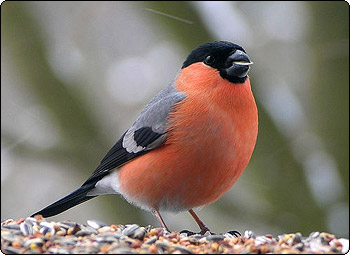 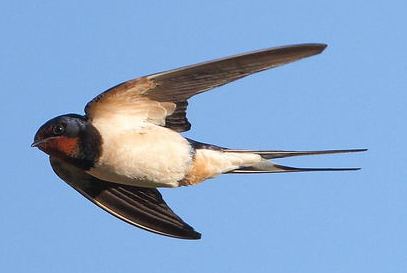 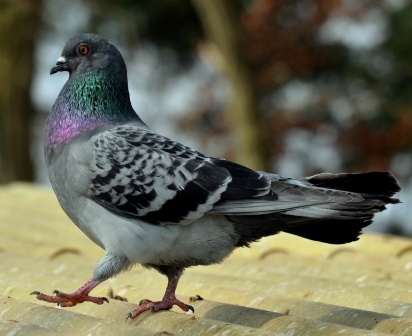 Снегирь
Ласточка
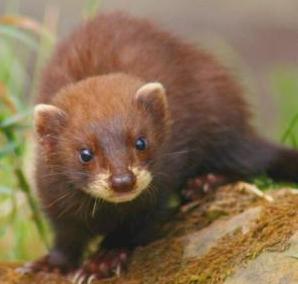 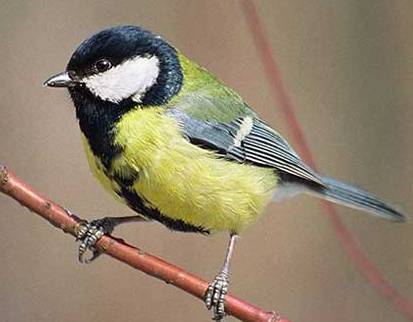 Голубь
Синица
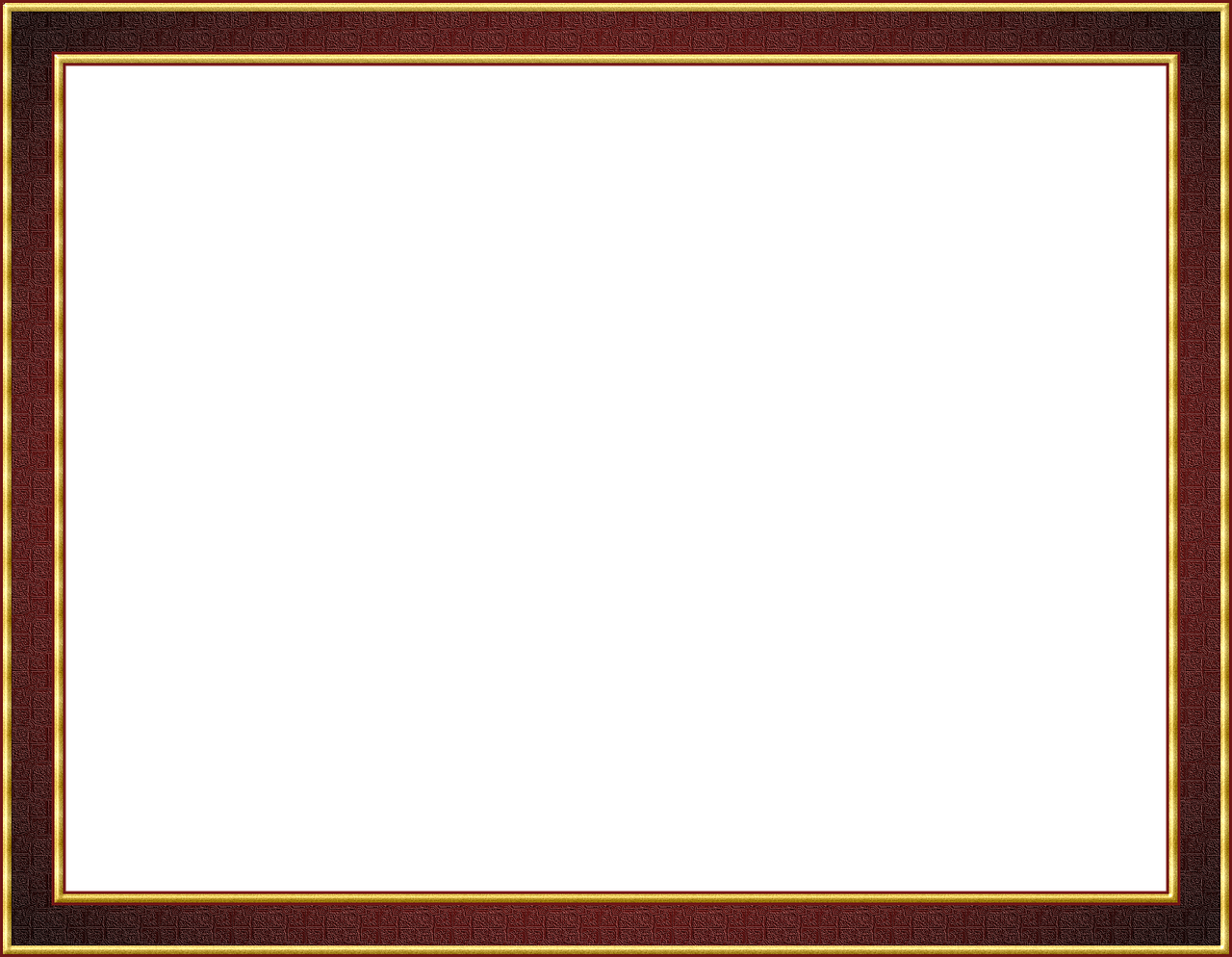 Строение птицы. Назовите части тела птицы.
Голова
Шея
Клюв
Туловище
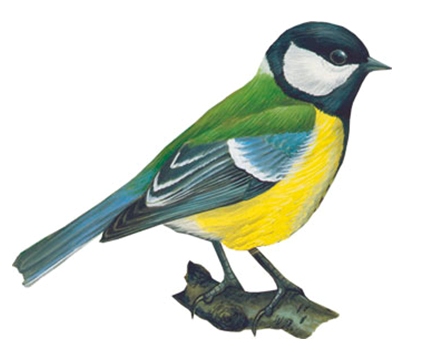 Крылья
Ноги
Хвост
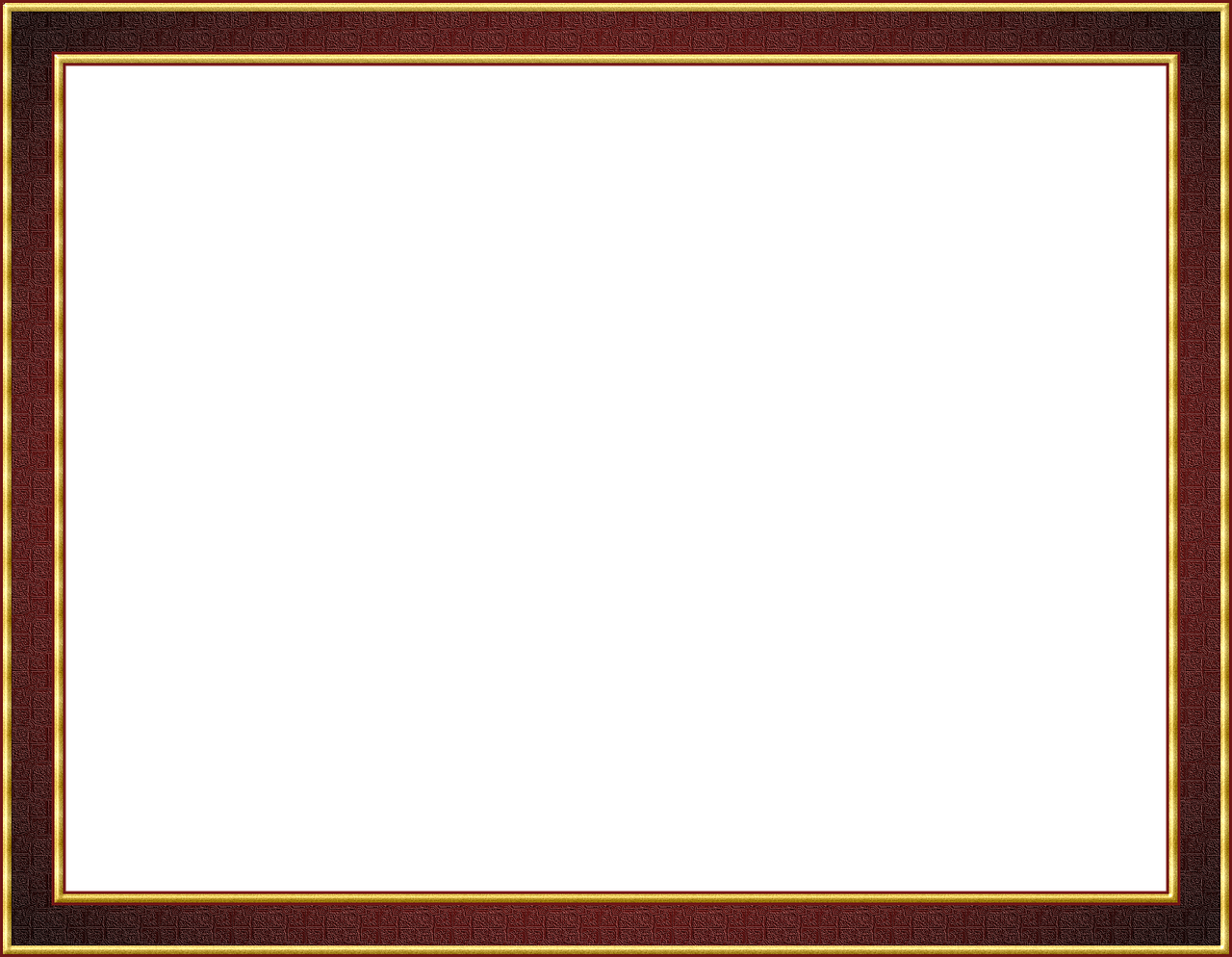 Назовите перелетных и зимующих птиц
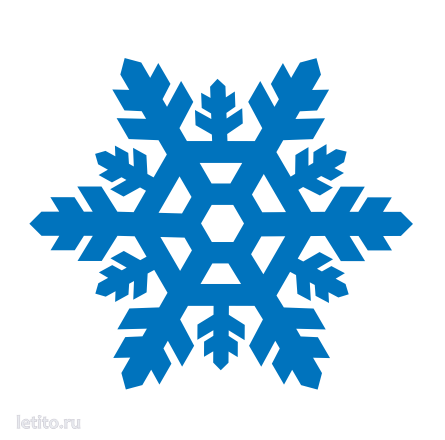 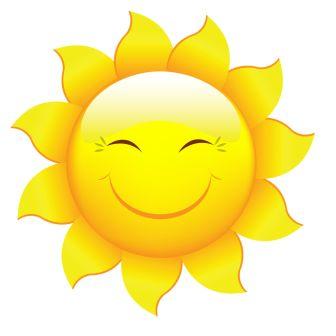 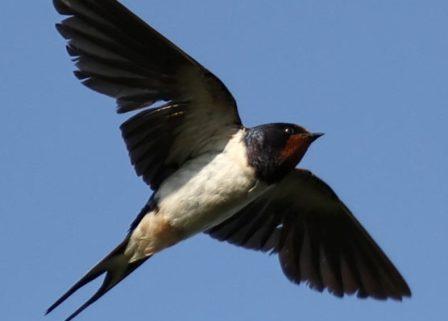 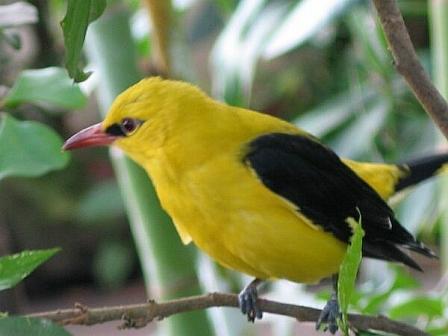 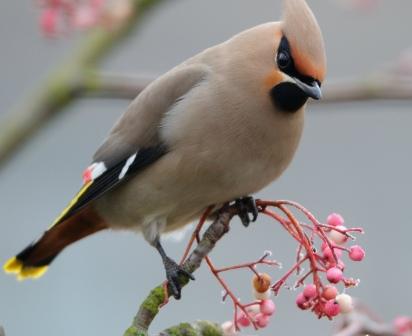 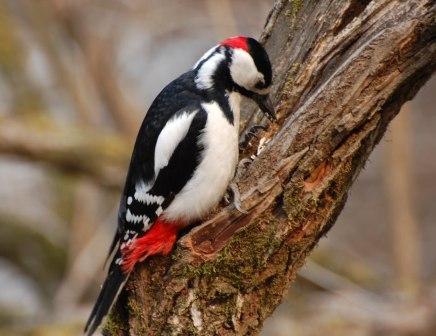 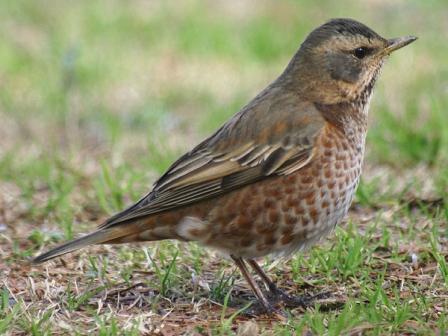 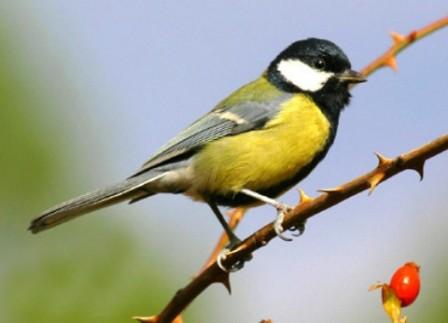 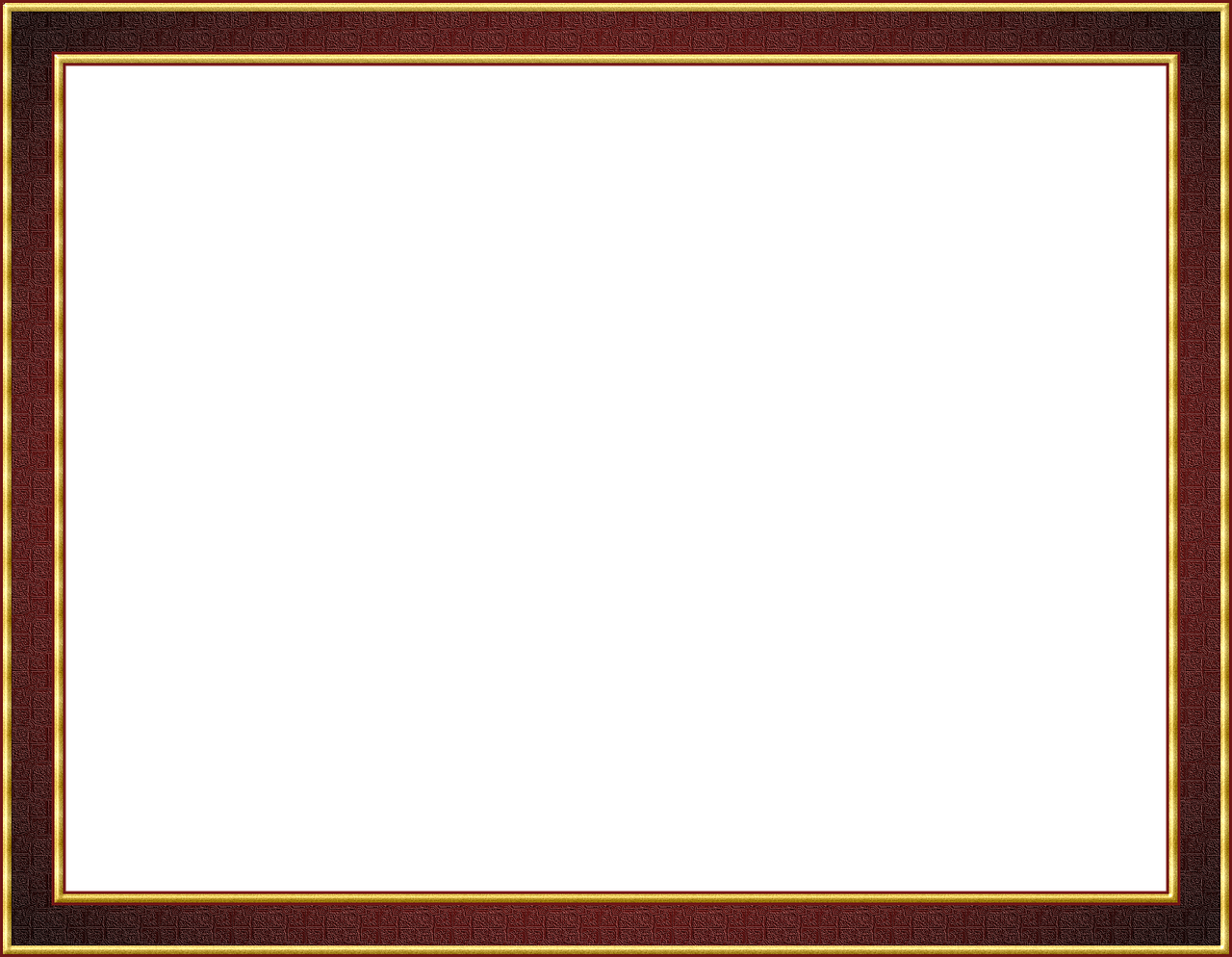 Назовите домашних и диких птиц
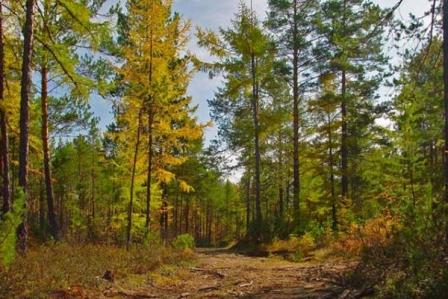 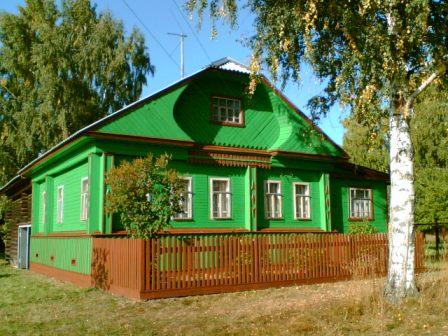 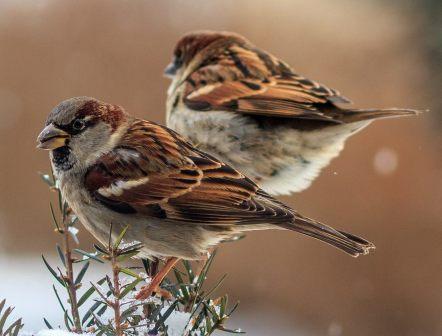 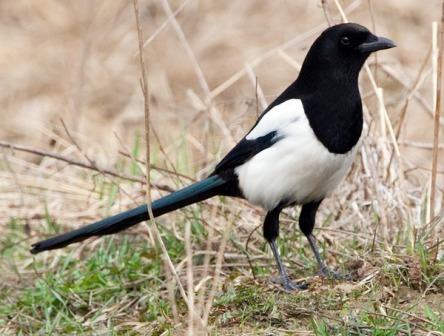 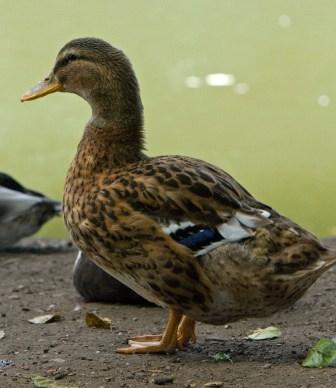 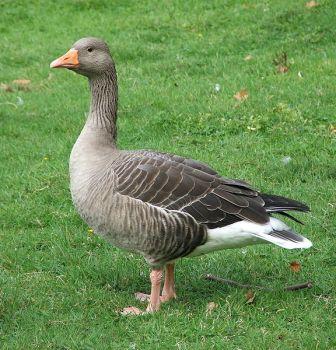 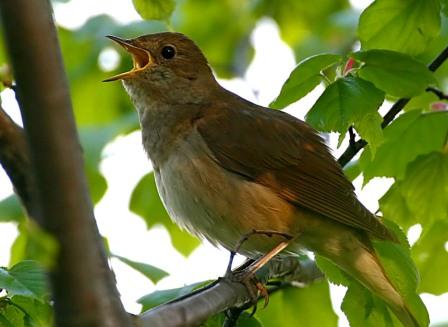 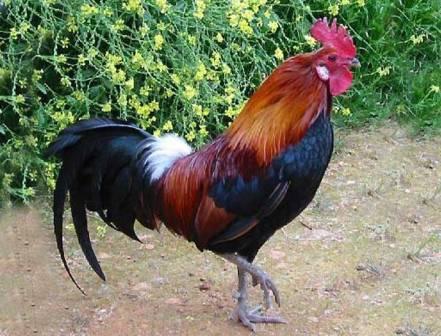 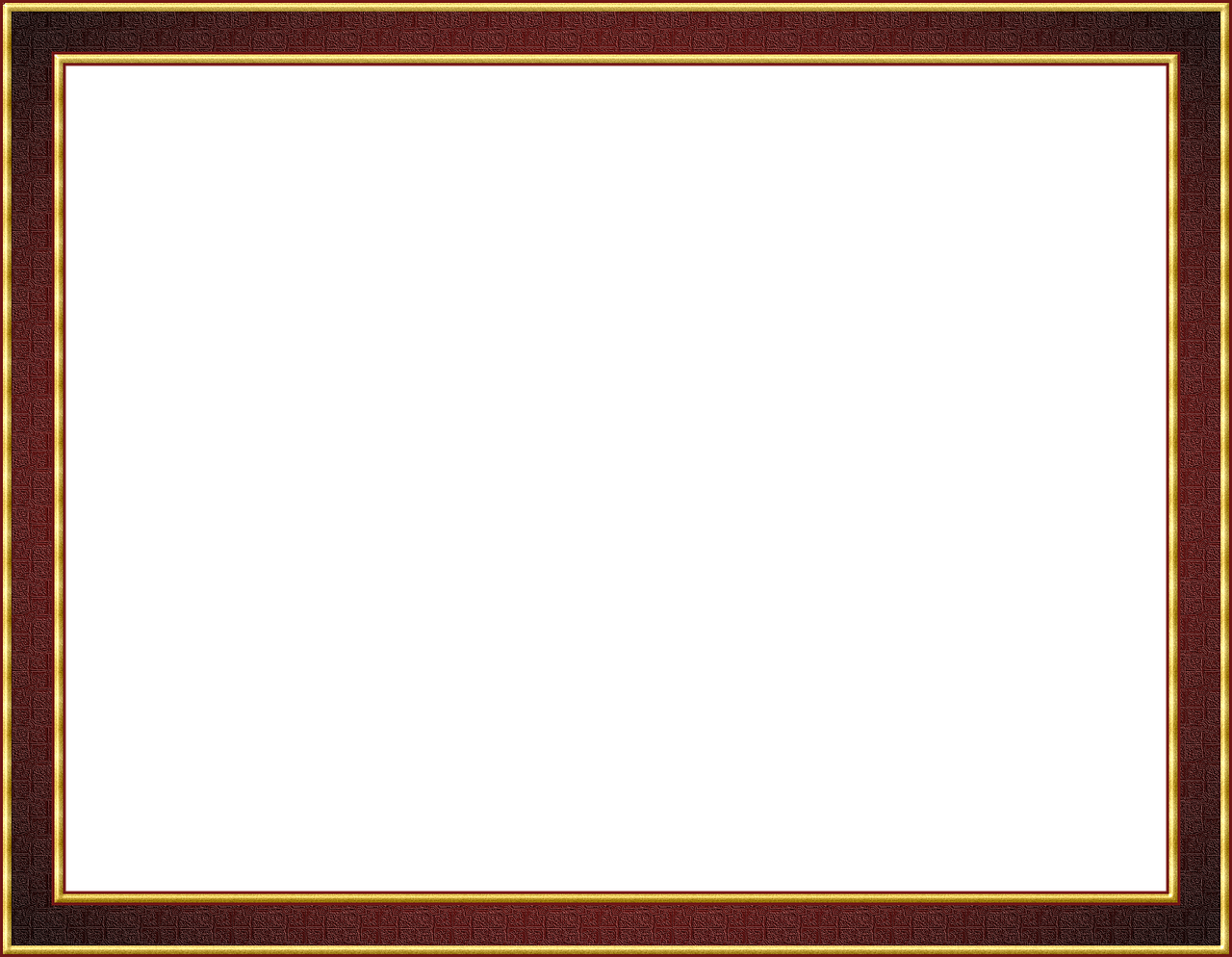 Выполните физкультминутку
Скачет шустрая синица, (Прыжки на месте на двух ногах.) Ей на месте не сидится, (Прыжки на месте на левой ноге.) Прыг-скок, прыг-скок, (Прыжки на месте на правой ноге.) Завертелась, как волчок. (Кружимся на месте.) Вот присела на минутку, (Присели.) Почесала клювом грудку, (Встали, наклоны головы влево-вправо.) И с дорожки — на плетень, (Прыжки на месте на левой ноге.) Тири-тири, (Прыжки на месте на правой ноге.) Тень-тень-тень! (Прыжки на месте на двух ногах.)
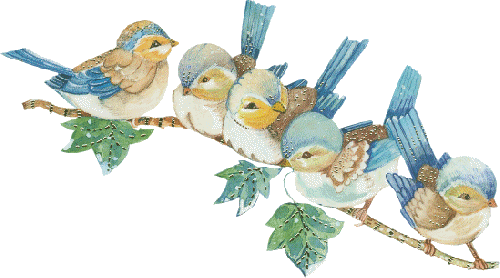 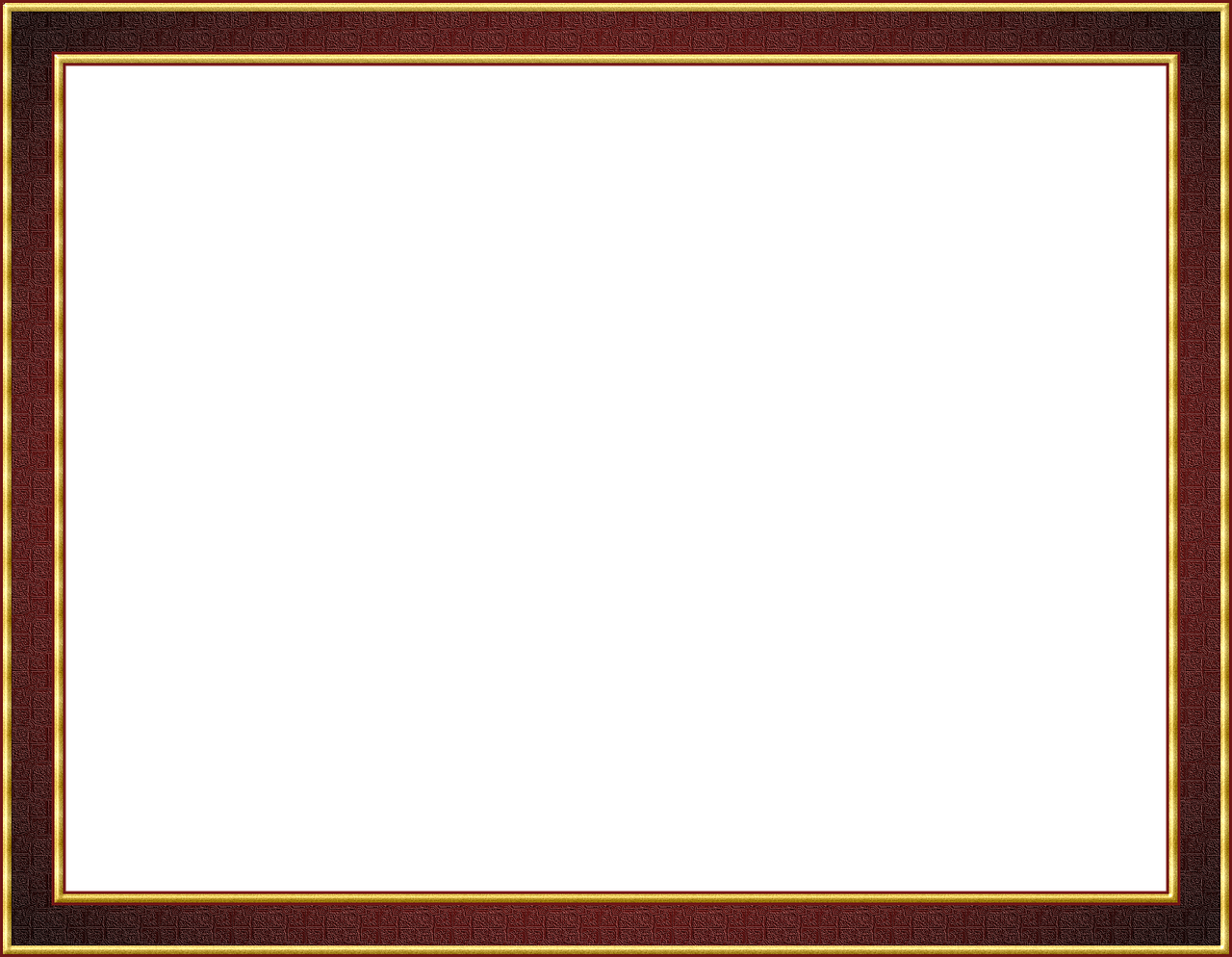 Назовите водоплавающих птиц
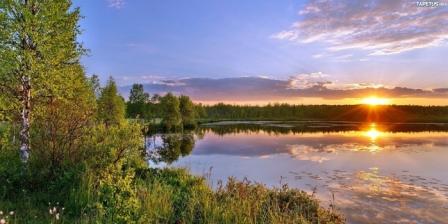 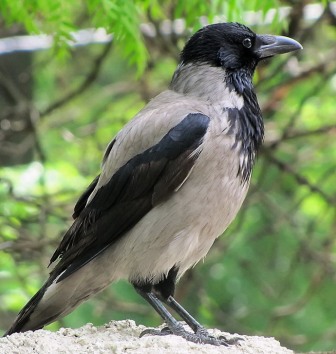 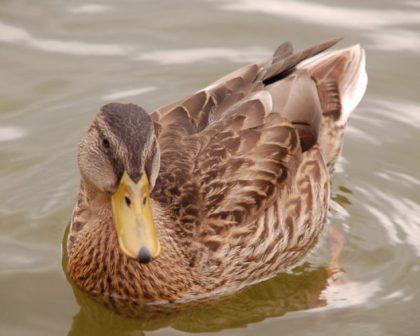 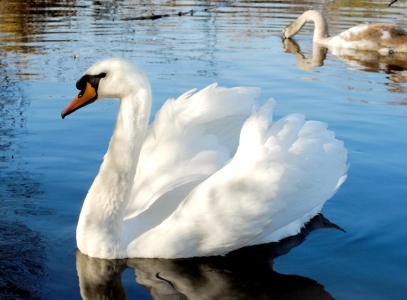 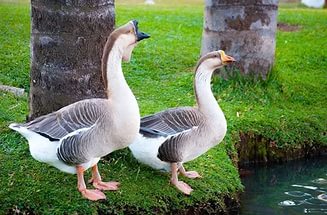 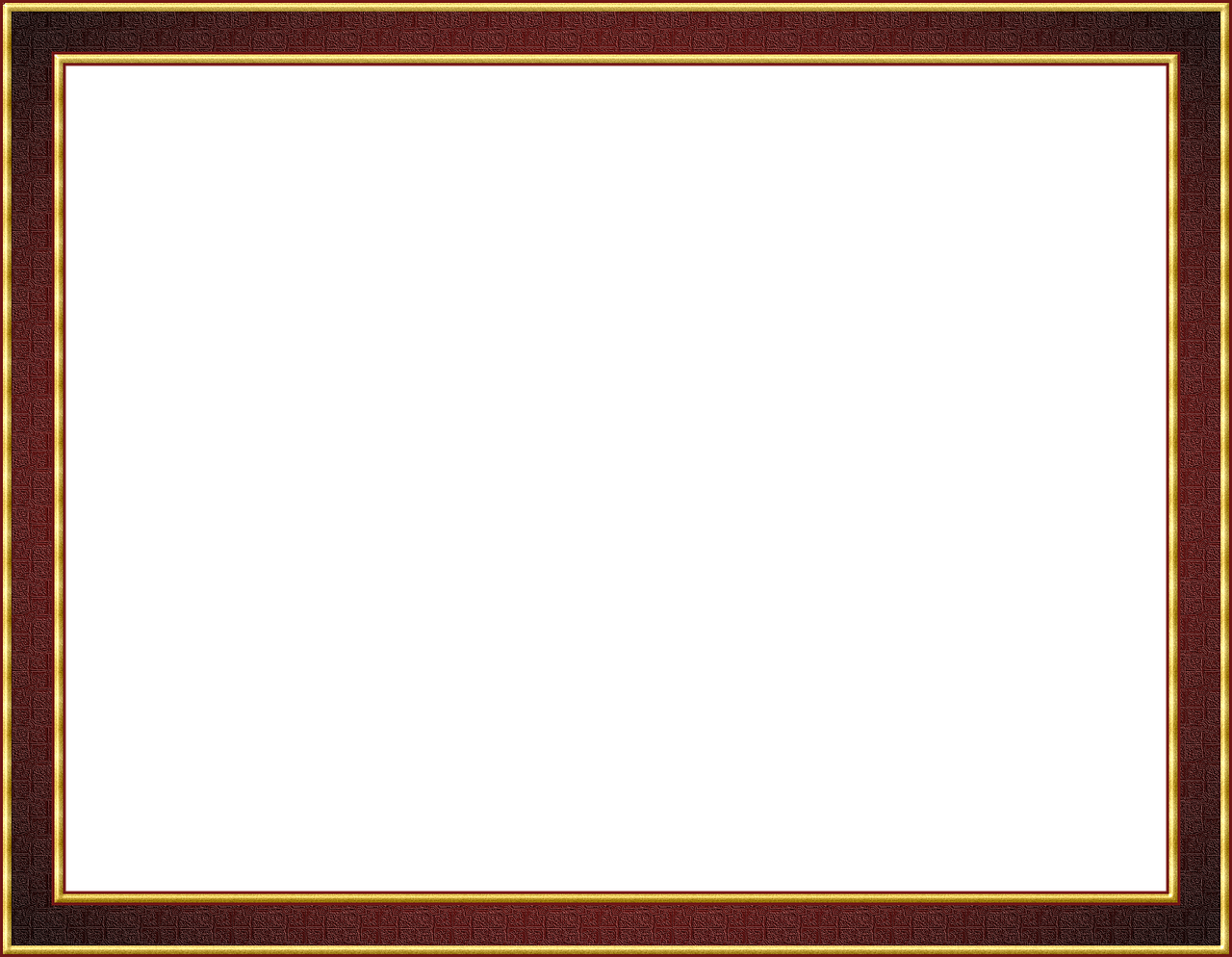 Найдите и назовите детёнышей птиц
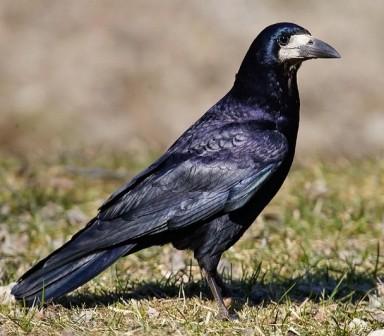 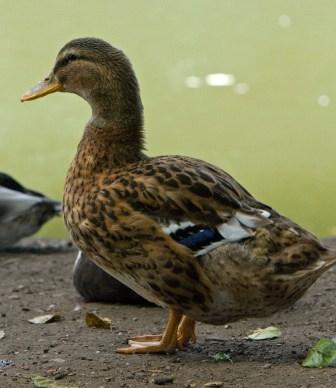 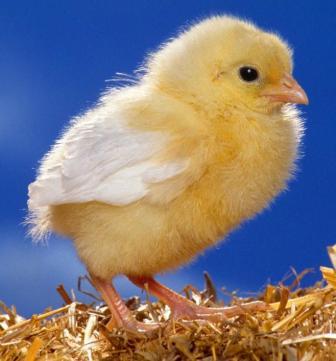 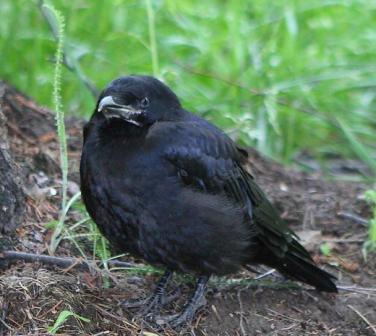 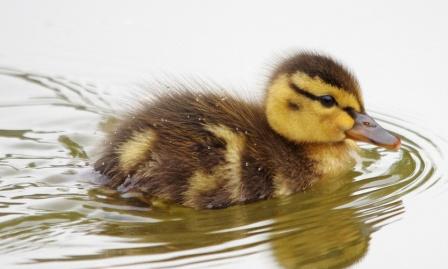 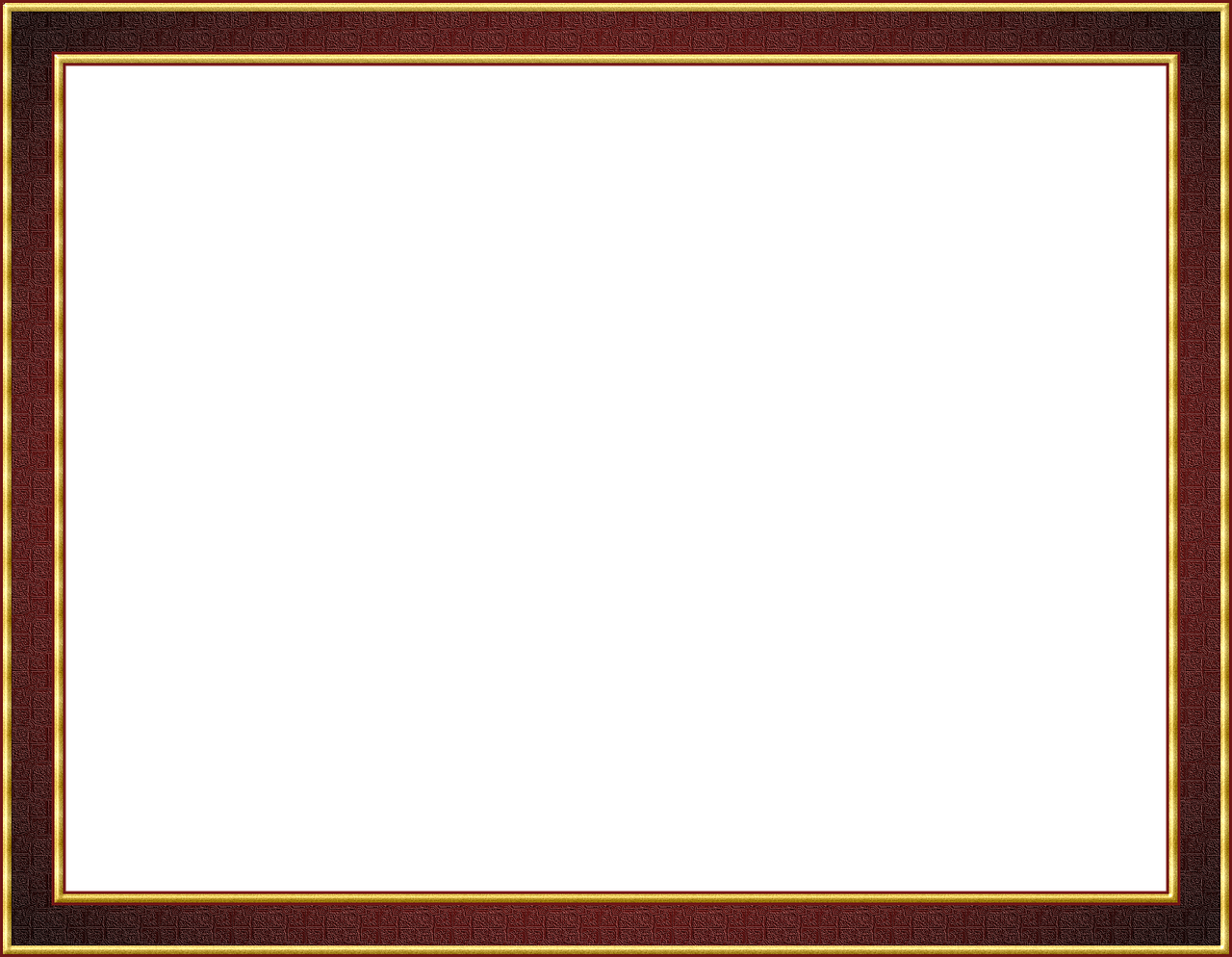 Найди и назови детенышей птиц
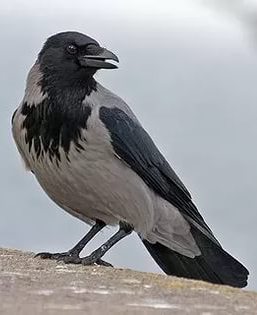 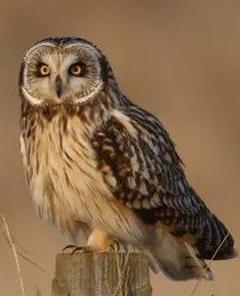 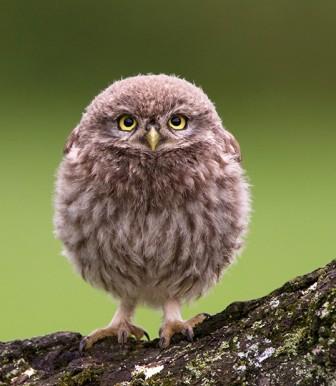 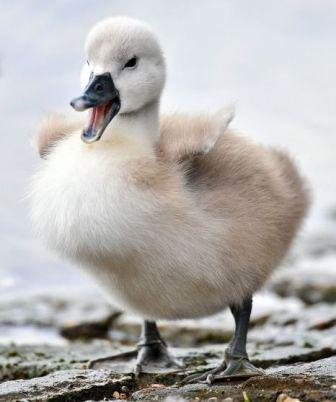 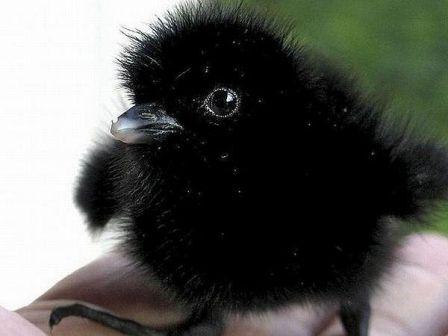 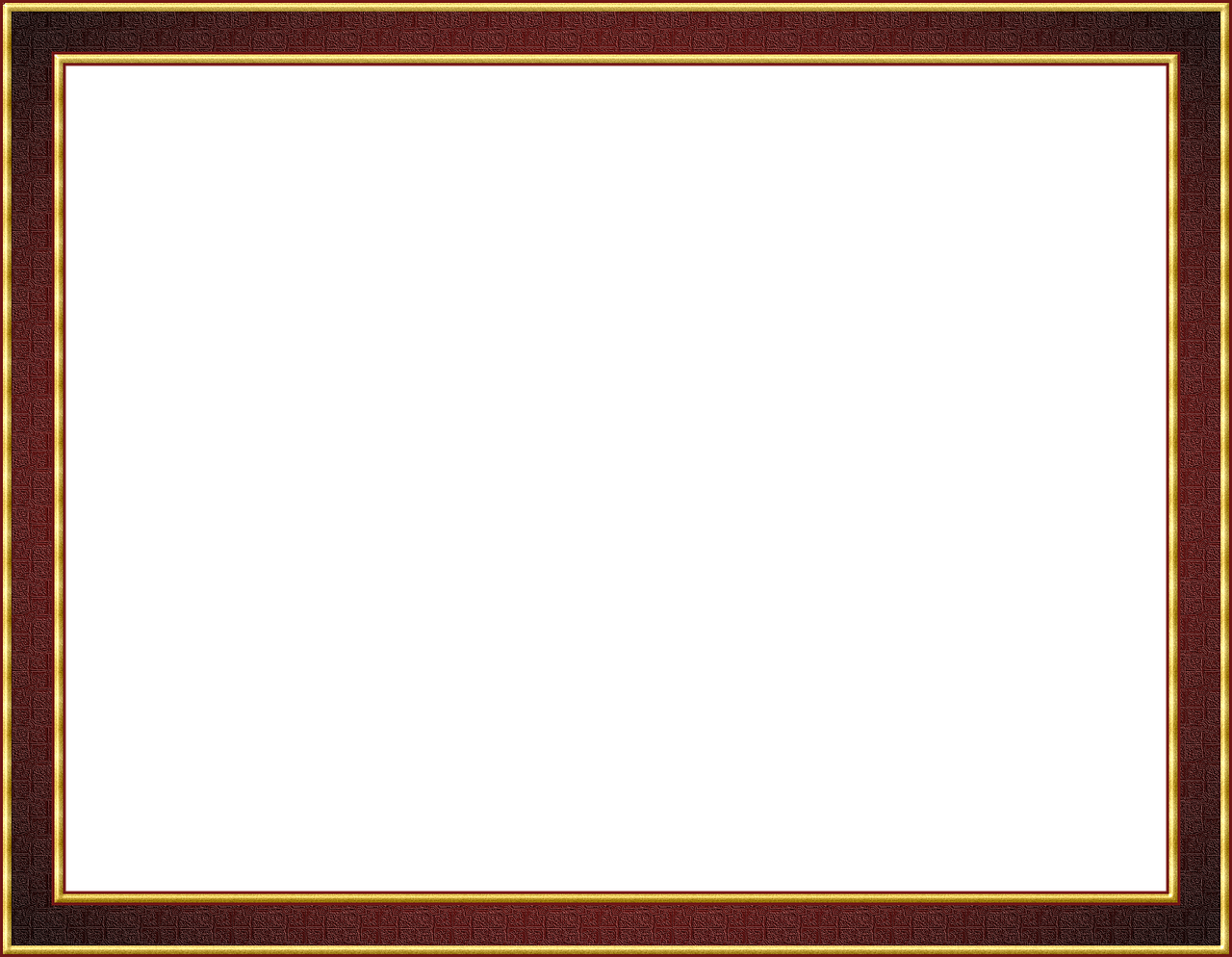 Как люди заботятся о птицах зимой
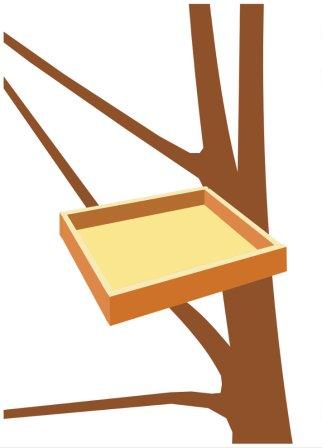 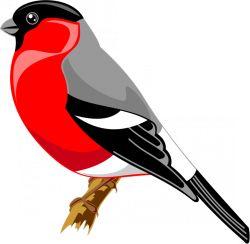 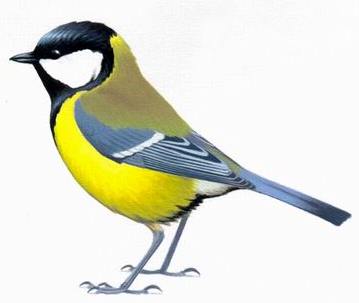 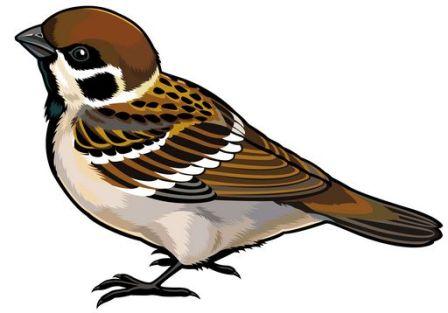 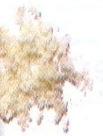 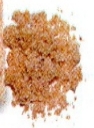 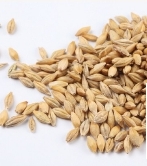 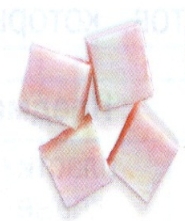 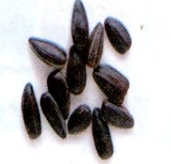 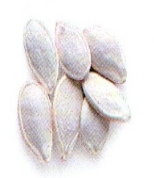 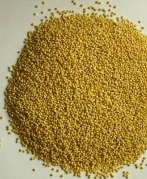 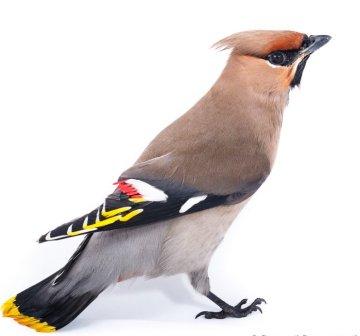 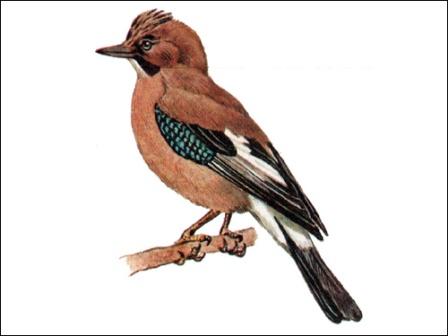 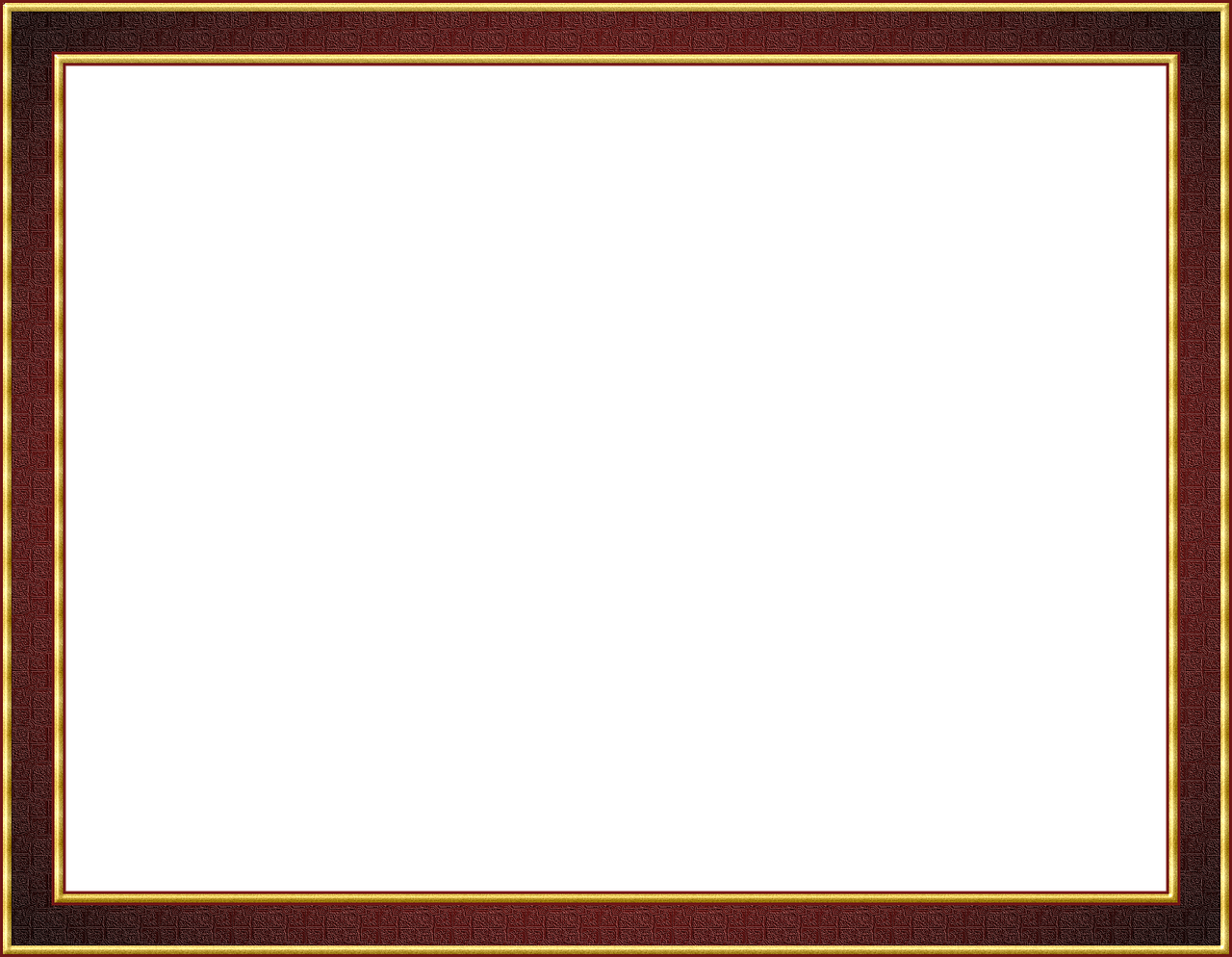 Вы молодцы!!!